The Whole Matter
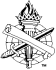 WHOLE
Partial discipleship is not a viable option, Luke 14:33
Whole: “all…complete,” entire, Mark 1:33
Let us hear the conclusion of the “whole” matter, Ecclesiastes 12:13
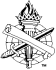 2
Love God with Our Whole Heart, Mark 12:29-30
Divided loyalty impossible, Matthew 6:24
Compromises faith, James 1:8 (5-8)
First commitment, Luke 9:61-62
Completely sanctified, 1 Thess. 5:23
Body (Rom. 12:1); Soul (1 Thess. 4:3, 7); Spirit (2 Cor. 4:16)
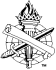 3
Put on Whole Armor of GodEphesians 6:11, 13
Always spiritually alert, 1 Thess. 5:6-8 (2 Corinthians 6:7)
If not, our armor gets “dusty and rusty”
Stability (stand against, 6:11, 14) and endurance (withstand, 6:13) by the Lord’s power with His armor (6:14-17)
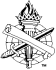 4
Declare Whole Counsel of GodActs 20:27
Great commission, Matthew 28:19-20
Humbly, zealously, courageously, thoroughly, publicly and privately, Acts 20:19-20
Completely equipped, 2 Timothy 3:16-17
To prevent souls from being subverted by error, Titus 1:10-11
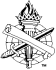 5
The Whole World…
Is guilty before God, Romans 3:19 (23)
All are under sin’s bondage and penalty, Romans 6:23
All need salvation, Romans 11:32 (1:16); Galatians 3:22; Mark 16:15-16; Acts 2:39
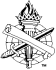 6
The Whole World…
Is deceived by Satan, Rev. 12:9; 1 Jno. 5:19
Tempts through lying wonders, distortions, and enticements, 2 Thess. 2:9-10; 2 Cor. 11:13-15; James 1:13-14 (2 Cor. 2:11)
We have all been deceived, but that can end, 1 Peter 5:8
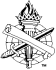 7
The Whole World…
Can escape wrath because Jesus is our propitiation, 1 John 2:2
God’s love at work, 1 John 4:10
Savior of the world, 1 John 4:14
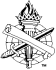 8
The Whole World…
Undergoes trials that discipline, punish and correct it, Revelation 3:10
God’s saints remain steadfast and endure these, Revelation 14:12
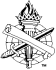 9
The Whole World…
Can be influenced by faith, Romans 1:8
A church’s impact can reach around the globe, 1 Thessalonians 1:7-8 (Philippians 1:5)
Salt and light, Matthew 5:13-16; 1 Peter 2:10-11
Leaven of righteousness (Galatians 5:9)
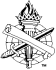 10
The Whole World…
Is not worth your soul, Matthew 16:26 (1 John 2:17)
The value of the soul, Luke 12:15-21
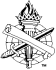 11
The Whole Matter
Our life is complete (filled up) in Christ, Colossians 2:9-10
Faith gives us victory over the world because we give ourselves wholly to Him, 1 John 5:4
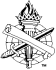 12